Информационное и методическое обеспечение сферы образования г.Кировскав условиях перехода на новые образовательные стандарты
Заведующая методическим кабинетом
отдела образования Администрации г.Кировска  
 И.А. Лужеренко
Совет методического кабинета
Лужеренко И.А. – председатель Совета
Мудрак Н.В. – секретарь Совета
Синельник Л.Н. – член Совета
Шатохина В.С. – член Совета
Курасова Т.В. – член Совета
Тематика заседаний 
Совета методического кабинета
январь
Об утверждении годового плана работы методического кабинета на 2015 год                     
                                                   (Лужеренко И.А.) 
О сотрудничестве учителя начальных классов и педагога-психолога в  управлении учебно-познавательной деятельностью первоклассника на этапе его адаптации к школе       
                                                         (Мудрак Н.В.)
март
Государственная политика в образовании. Педагогическая Инициатива «Наша новая школа» 
                                                  (Лужеренко И.А.)
Об обобщении опыта работы Г.Р.Ефимовой, учителя английского языка ООШ №2 по проблеме «Внедрение методов активизации    познавательной деятельности учащихся на уроках английского языка» 
                                                   (Сафонова М.Л.)
июнь
Основная образовательная программа как ключевой нормативно-правовой акт реализации ФГОС на уровне учреждения. Критерии готовности образовательного учреждения к введению ФГОС.                   
                                                      (Курасова Т.В.)
Об обобщении опыта работы Т.Л.Буниной, учителя истории и правоведения УВК №16 по проблеме «Формирование исторического      мышления через призму «Человек в истории» 
                                                   (Лужеренко И.А.)
Научно-методическое сопровождение деятельности 
образовательных учреждений г.Кировска 
в период перехода 
на временные государственные образовательные стандарты
январь
Проблемный стол «Психолого-педагогическое сопровождение учебно-воспитательного процесса в дошкольных образовательных учреждениях»
                                         (Синельник Л.Н.)
февраль
Методический семинар «Основные положе-ния перехода на временный государственный стандарт начального общего образования» 
                                                         (Мудрак Н.В.)
Практикум с элементами тренинга «Приемы и техники ауторелаксации,повышающие стрессоустойчивость»
                                                    (Синельник Л.Н)
март
Инструктивный семинар «О переходе на временный государственный образо- вательный стандарт начальной школы»
                                               (Мудрак Н.В.)
Практическая консультация «Арт-терапия в дошкольном учреждении»
                                         (Синельник Л.Н.)
апрель
Инструктивно-методический семинар «О про-ведении ГИА в 2014-2015 учебном году»
                        (Полякова Е.А., Лужеренко И.А.)
Семинар «Особенности составления основ-ной образовательной программы образова-тельного учреждения»
                           (Лужеренко И.А., Мудрак Н.В.)
Консультация «Готовность старших дошколь-ников к обучению в школе» 
                                                   (Синельник Л.Н.)
май
Инструктивно-методический семинар «Алго-ритм проведения мониторинга качества под-готовки выпускников начальной школы в ОУ г.Кировска» 
                                                         (Мудрак Н.В.)
Семинар для руководителей ДОУ   «Созда-ние образовательной программы дошкольно- го образовательного учреждения»
                                                   (Синельник Л.Н.)
июнь
Инструктивный семинар «Учебно-мето-дическое сопровождение преподавания информатики»
                                             (Ремская Л.И.) 
Презентация Школьного энциклопеди-ческого словаря «Русский язык» 
                                              (Мудрак Н.В.)
август
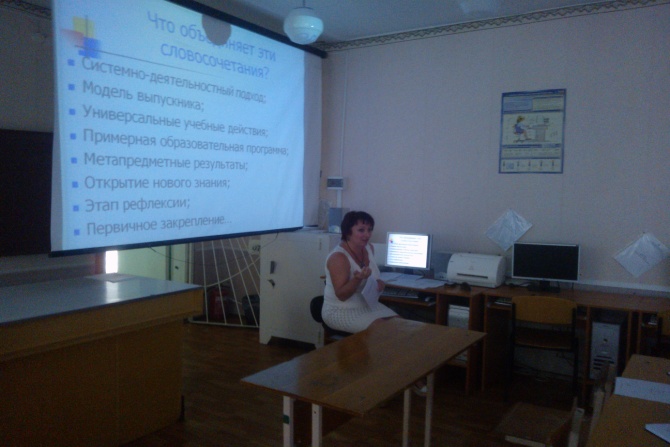 «Особенности учебного процесса в условиях перехода на временные государственные образовательные стандарты»
   (Лужеренко И.А., 
                     Мудрак Н.В.)
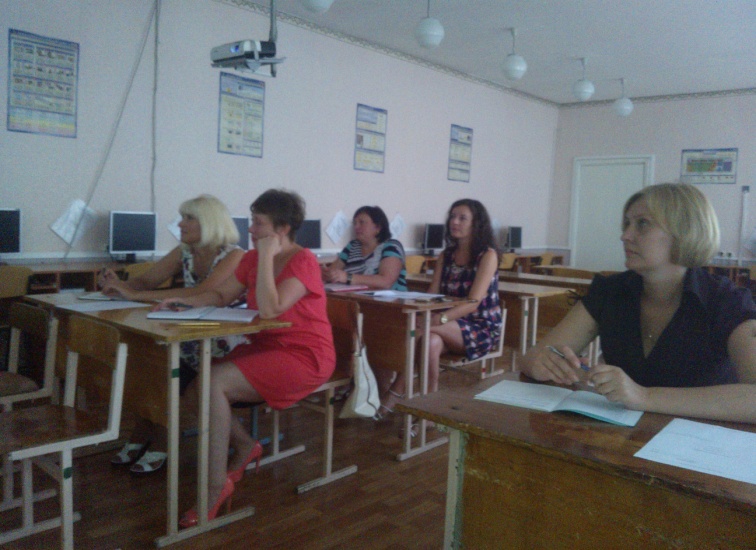 Научно-методический семинар «Научно-методическое сопровождение деятельности образовательных учреждений ЛНР в период перехода на Временные государственные стандарты»
Аттестация педработников
Курсы повышения квалификации
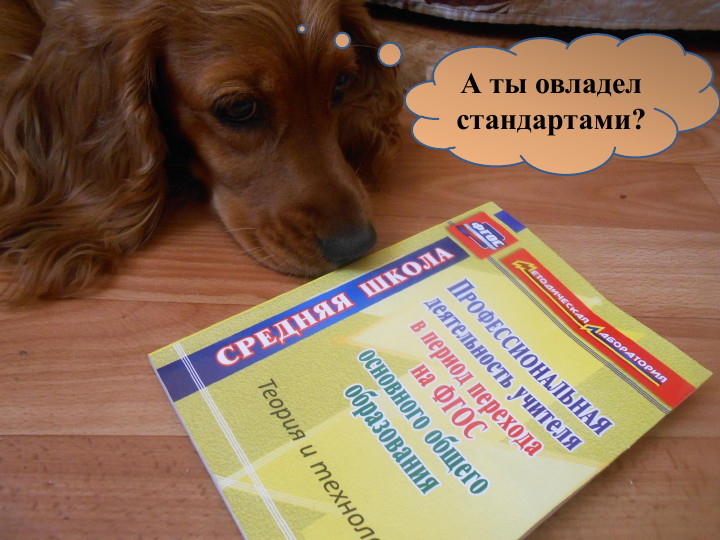 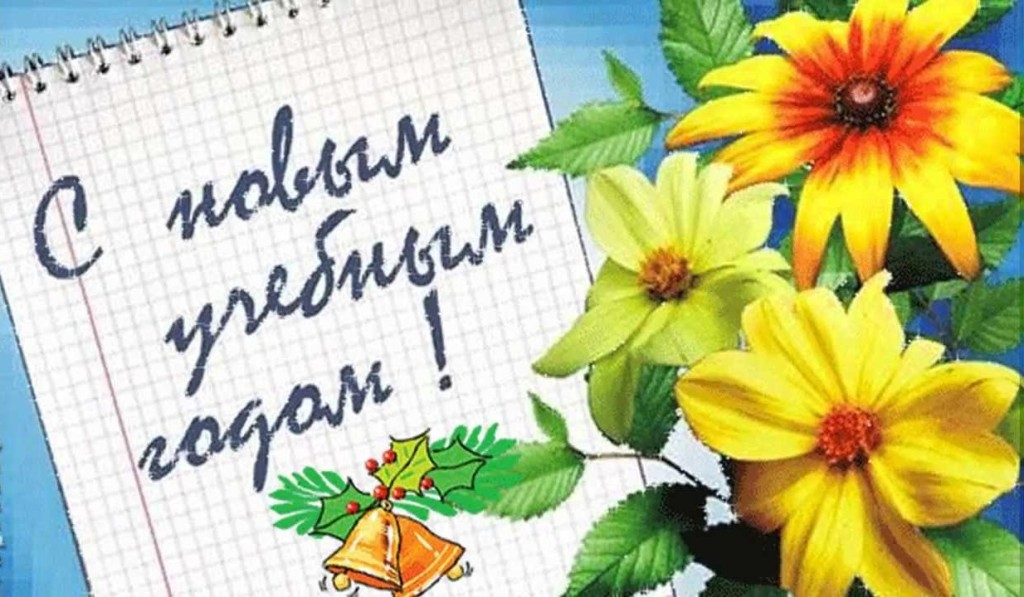